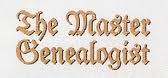 Mike’s TMG Tips
Ottawa TMGUG
2 May 2020
History Research Environment (HRE)
History Research Environment is an open source project to create a free platform-independent application for the serious amateur or professional historical researcher.

For genealogists, HRE will provide an onward path for users of the discontinued program The Master Genealogist (TMG).

HRE will also handle a very wide range of other historical and cultural research needs.

Project website: https://historyresearchenvironment.orgVolunteer skills: https://historyresearchenvironment.org/become-a-volunteer/Donate: https://historyresearchenvironment.org/donate/
Mailing List: https://groups.io/g/HistoryResearchEnvironment
[Speaker Notes: Latest newsletter was Posted on 15 August 2019 . Anybody subscribe to their Mailing List?]
HRE Newsletter15 August 2019
Progress
Progressing, but at a slower pace than we would like
Recently we have refined a number of the database design aspects as we work on the implementation of HRE features.
Java code is being built to manage the operations on the database through a well defined set of Java classes (API) such that the database engine is independent of the Java code.
HRE Board Changes 
Next Objectives
LOAD the settings for Name Styles and create the ability to enter Person and Location Names
IMPORT Person and Location Names from a TMG project and be able to display/edit those names.
Volunteers
It is very difficult to find and keep suitably skilled volunteers. PLEASE RESPOND if you have Java programming skills and time to help.
Social Media Update
The TMG List (TMG-L) has moved to `Groups.io’, a free, easy-to-use email group service.

You can visit your group, start reading messages and posting them here: https://groups.io/g/TMG-L
The email address for this group is: TMG-L@groups.io.
To see and modify all of your groups, go to https://groups.io
[Speaker Notes: Most other Mailing Lists have now moved to Groups.Io or other services]
Social Media Update
TMG-REFUGEES: https://groups.io/g/TMG-Refugees : 
	381 members, 17 Topics, Last Post: Mar 19
	Website: https://sites.google.com/site/tmgrefugees
	
TMG Facebook Page: 540 members; 12 posts in April plus replies
https://www.facebook.com/groups/themastergenealogist/

TMG Mailing List https://groups.io/g/TMG-L
623 Members, 139 Topics, Last Post: daily

Wholly Genes Forum
http://www.whollygenes.com/forums201/index.php	 -Still active (74 users on-line Wed AM)
[Speaker Notes: To be fair, al lot of the TMG messages had to do with the move to the new mailing list.]
TMG Expertise
Terry Reigel: tmg.reigelridge.com/
Lee Hoffmann: www.tmgtips.com/
John Cardinal: www.johncardinal.com/
Michael Hannah: www.mjh-nm.net/MY_WAY.HTML
Jim Byram: use the TMG Forum
[Speaker Notes: These are some of the experts in TMG. The first four have websites with useful information on a wide ranges of aspects of TMG

Jim Byram is a technical expert and he tends to hang out on the TMG forum rather than on the Mailing List.]
Second Site Version 8.01 is available
It includes a major new feature, the Interactive Pedigree Chart. The new chart is described in the newsletter here:
https://www.secondsite8.com/ssn088.htm
You can download the installer here:
https://www.secondsite8.com/downloads.htm?v=8.01
The upgrade price for Second Site 7 customers is $15.00 USD. New customers and customers whose most-recent license is for Second Site 6 or previous must purchase the full-price license for Second Site 8 for $35.00 USD.
[Speaker Notes: Announced 23 Jan]
How to change the font for the details page
File=>Preferences=>Options=>Program Options=>Lists.
You can also set the font style and put in lines and such.
Michael J Hannah: In the index of my on-line book:"Fonts" sub-entry "Display on screen“ points to:https://www.mjh-nm.net/STYLE.HTML#DisplayFontswhich lists all the fonts which can be changed in TMG, and also warns of those which have no option within TMG to change.
US Geographic Names Information System (GNIS) Placename Database Search Problem
[Speaker Notes: Click on the Globe, and depending on the Country, you get a new box openoining.]
GNIS Placename Database
GNIS website has changed its URLs so that the TMG "Look up this place on the web" button no longer goes direct to the GNIS search form but goes to a different page that takes two more clicks to reach a blank search form.
Lee Hoffmann has posted a “fairly” easy fix to the GNIS Placename Database search problem. First there is not just one thing that needs to be fixed, but two.
The instructions are too long for a slide but you can find them on the TMG Mailing List  for 22 and 23 April or e-mail me at Ottawaprogram@ogs.on.ca
Godparent tag
TMG allows only two _Primary_ parents.  This is normally the biological parents.  
TMG also allows the user to designate a non-Primary parent as Primary.  These non-Primary parents may be adoptive, step, foster, god, guardian, or some other parental type.  When this type parent is assigned as the Primary parent, any Primary parent then becomes a non-Primary parent.
Non-Primary parents are essentially ignored by TMG for any output as only Primary parents are tracked.  There may be times when the a non-biological parent is preferred as the Primary.
Probably the best way to enter God-Parents is to add then as Witnesses to the Christening/Baptism Tag using the appropriate Roles and Sentences.  You don't need to add them as non-Primary parents with Relationship Tags although many do -- mostly for the convenience of having them appear in the child's Person View Tag  Box.
Godparent tags
[Speaker Notes: TMG included Godfather and Godmother roles in the Baptism tag.]
Godparent tag
[Speaker Notes: I seem to have merged them into one tag with male & female sentences.]
Citations for Exhibits
What is the best way in TMG of recording where one found an exhibit, such as an image of a person? 
For example, if one found an image on a web site, I would like to record the URL, plus any source information given on the web site, so that in the future I or another user of my family history database can do more research into the provenance of the image.
Citations for Exhibits
David Hopper: Add the citation and tags to the image metadata (in Windows right click the file name, properties and add whatever you like). That way it is never separated. Copy the citation from the website and paste it into metadata. And add tags like who or what is in the image. Your image is associated with a tag. The tag has citations. The tag has exhibits. Citations and exhibits are tied together through the tag.
Citations for Exhibits
Lee Hoffman: If you want the information stored in TMG, you could open the Properties for the Exhibit, click on the Description tab and enter whatever you want into the Description field.  The Caption field field will print in reports, but the Description field does not.
Terry Reigel: I put citations in the Caption field. Since my only output of Exhibits is via Second Site, I use Second Site's citation codes to produce citations to Sources that I create in TMG.
Citations for Exhibits - Caveats
John Cardinal: Using embedded citations in the caption of an image will work in Second Site. In Gedsite and Gedcom Publisher, embedded citation are not supported in the caption or any other field of an exhibit.
Michael J Hannah: Using embedded citations in a caption will work in Second Site, but the hyperlink does not work if the image is linked instead of embedded.
[Speaker Notes: Embedded Source Citations
Event memos and event sentence structures may contain embedded source citations like this:
 
This is the text.[CIT:]12:3;this is a citation detail;this is citation memo[:CIT]
 
Such embedded sources are bounded by [CIT:][:CIT] codes. This example refers to Source #12 and memo surety value of 3 and includes citation detail and a citation memo. Upon generating a report, a footnote or endnote will be produced using the source template(s) and elements associated with Source #12.]
Call an External Text File from a Memo Field
In addition to text entered into Memo fields within the program, you can store a memo in an external text file that can be called from the memo field. Such text will be used when a report is generated just as though it had been entered directly into the memo field. To use text from an external file, an exclamation point must be the first character in the memo field, followed by the drive, path and name of the text file. 
	For example: !C:\MYDATA\ABC.TXT
Call an External Text File from a Memo Field
You can edit the memo field, changing or deleting the path/filename as you would any other text.
 To edit the external text file:
With the cursor in the memo field of the Tag Entry screen, press <F7> or click the [Memo] button.
 You may place a split field marker (||) after the file name if you wish. A comment can be included in the [M2] portion of the memo. 
For example: 
!C:\MYDATA\ABC.TXT||This is a transcript of the marriage bond.
Standardized Historical and Current Place Names - Randy Seaver
"Why don't you use historical place names in your Family Tree?"“The simple answer is Convenience!  I want to be able to use the mapping features in my RootsMagic 7 desktop software program and also add place content to FamilySearch Family Tree.  That doesn't mean my view is correct, or that everyone should agree with me.The FamilySearch Family Tree wants standardized place names that are based on current place names and jurisdictions.  RootsMagic provides the FamilySearch standardized place names in their place list, and inserts them into the FamilySearch Family Tree when requested.However, many genealogy professionals assert that we should always use historical place names existing at the time of the event because those names will lead us to the correct jurisdictions.” 
https://www.geneamusings.com/2016/01/standardized-historical-and-current_28.html
Historical & Current Place Names
Changes in place names and boundaries vary widely and there is little  consensus among experienced genealogists as to the best way to handle the situation. 
TMG does have a feature that might be helpful, however.
One can include a start year and an end year, where appropriate, for each place in the Master Place List. When including a place name that wasn't in use on the event's date, TMG will warn the user before saving the event. As always, one can override the warning - or turn it off in preferences. A "List of Places" report that includes start and  end year columns provides a quick reference list, if desired.
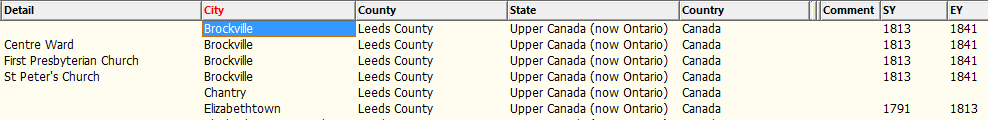 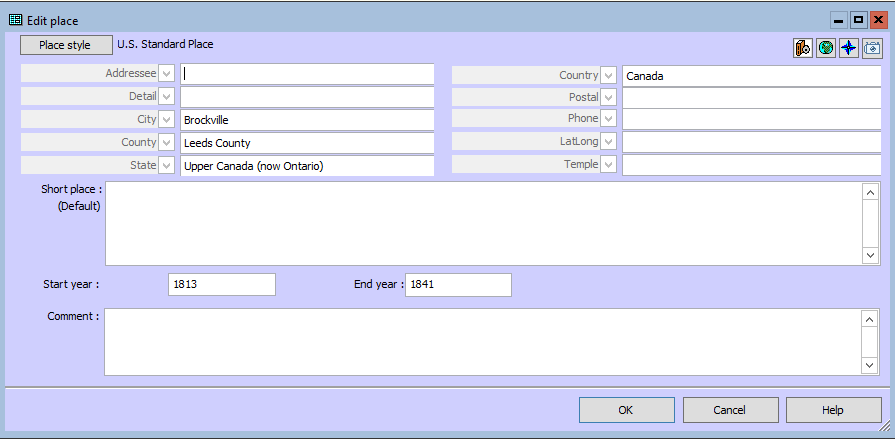 [Speaker Notes: Top shows the Master Place List while the bottom is the individual place record. Note that the end year for Brockville, Upper Canada is 1841 when it became Brockville, Canada West.

This does mean that you need to have multiple locations for the same place i.e. Brockville, Upper Canada; Brockville, Canada West and Brockville Ontario]
TMG Start & End Years
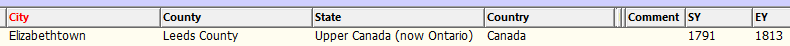 Ontario Places
Moving TMG From Old Computer To New One
Terry Reigel has created an excellent web site that gives these step by step actions to move TMG to a new computer.  See:
https://tmg.reigelridge.com/new-computer-version.htm
Moving TMG From Old Computer To New OneRemember is to choose the right-click "Run as Administrator" option to start the program before entering the serial number.
2
1. Right Click here
Upcoming Presentations
Saturday 23 May
Genealogical Librarian
Krista Woltman (OPL)
1:00pm online via Ontario Ancestors

Saturday 27 Jun
Dr. Henry P. Wright and the Mystery of His Family Photographs
Glenn Wright
1:00pm online via Ontario Ancestors
Virtual Genealogy Drop-In – Tuesday 2-3pmIn partnership with the Ottawa Public Library
Drop in to share research strategies, & discover what resources are available for your research. Volunteers from The Ontario Genealogical Society will be here to answer questions & help you get the most from on-line resources.

Join the meeting with this link: https://meet.google.com/nvz-kftj-dax

You do NOT need a Google account but will be asked for a name. To listen only, you do not need a microphone or a camera. In fact, you are encouraged to turn your camera off, and also leave your microphone muted until you are called upon. Google Meet has been successfully tested with Firefox, Chrome and the newest Edge browsers in Windows 10. There are also apps for Android, iPad and iPhone. If you need help joining, send an e-mail to ottawawebmaster@ogs.on.ca.
Ontario Ancestors’ Virtual Events
Many other branches of Ontario Ancestors are offering online presentations as we battle through the pandemic.

Most are open to everyone, so please encourage friends who may be interested to register too!

Check out the calendar at https://ogs.on.ca/events-calendar/
Ottawa Branch of Ontario Ancestors
Ottawa Branch includes the former counties of Carleton, Lanark, Renfrew, Prescott & Russell. 
Our Branch collection of 7500 publications is housed in the Reference Room of the City of Ottawa Archives and is available to the public from Tuesday to Saturday with volunteers on hand to assist you. 
We hold monthly meetings (except during July, August, tornadoes and pandemics) at the City of Ottawa Archives. 
Our Special Interest Groups include Irish Research, The Master Genealogist and DNA Tools. 
Our annual mini conference, Gene-O-Rama is usually held in the spring of each year featuring local and international experts.